Automação
Prof. Dr. Cesar da Costa 
E-mail: ccosta@ifsp.edu.br
Site: www.professorcesarcosta.com.br
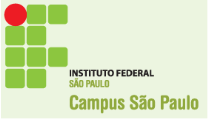 INTRODUÇÃO
Tecnologia Integradora
Automação
Eletrônica: Hardware

Mecânica: Atuadores

Inteligência: Software (Informática)
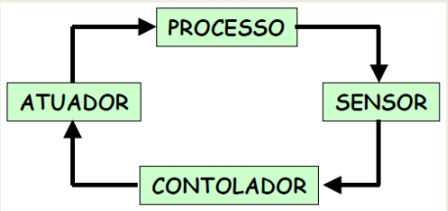 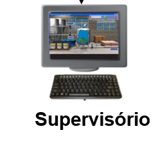 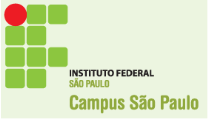 INTRODUÇÃO
Tecnologia Integradora
Automação
Sensores

Fornecem informações sobre o sistema;
Entradas do Controlador;
Indicam variáveis do processo como: temperatura; pressão, nível, etc.
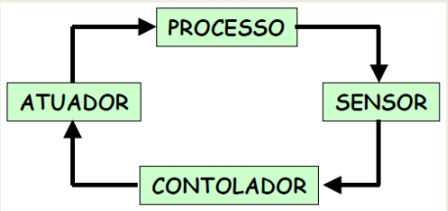 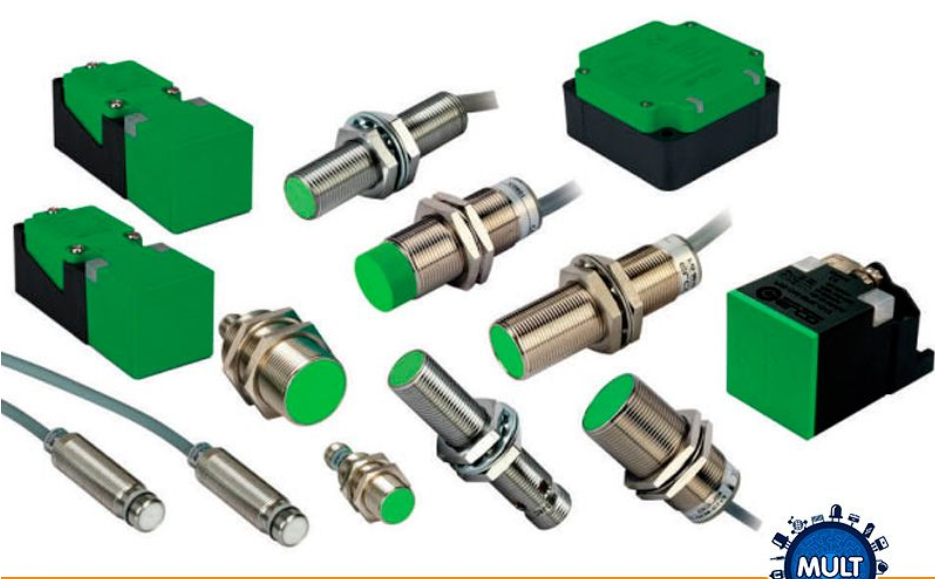 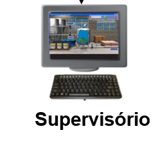 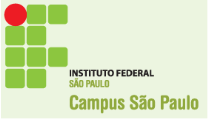 Tecnologia Integradora
INTRODUÇÃO
Atuadores

Agem a partir do processamento das informações coletadas pelos sensores;

Tipos: magnéticos, hidráulicos, pneumáticos, elétricos.
Automação
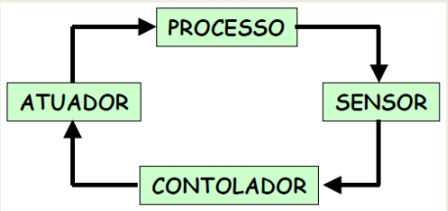 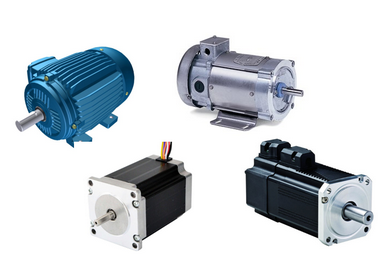 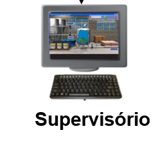 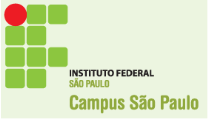 Tecnologia Integradora
INTRODUÇÃO
Controlador

Aciona os atuadores levando em conta o estado das entradas (sensores);

Instruções do programa inserido em sua memória.
Automação
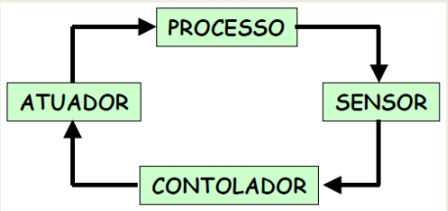 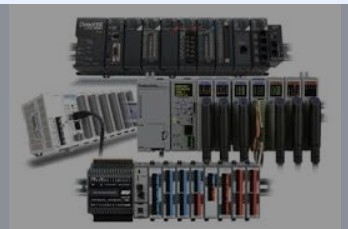 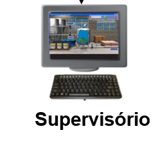 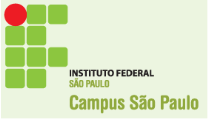 Tecnologia Integradora
INTRODUÇÃO
Processo

Processo Discreto
Cada item a ser fabricado é processado em uma etapa, como um item separado e individual.
Ex: indústria automobilística.
Automação
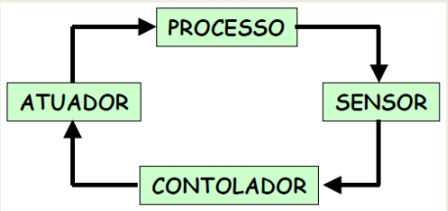 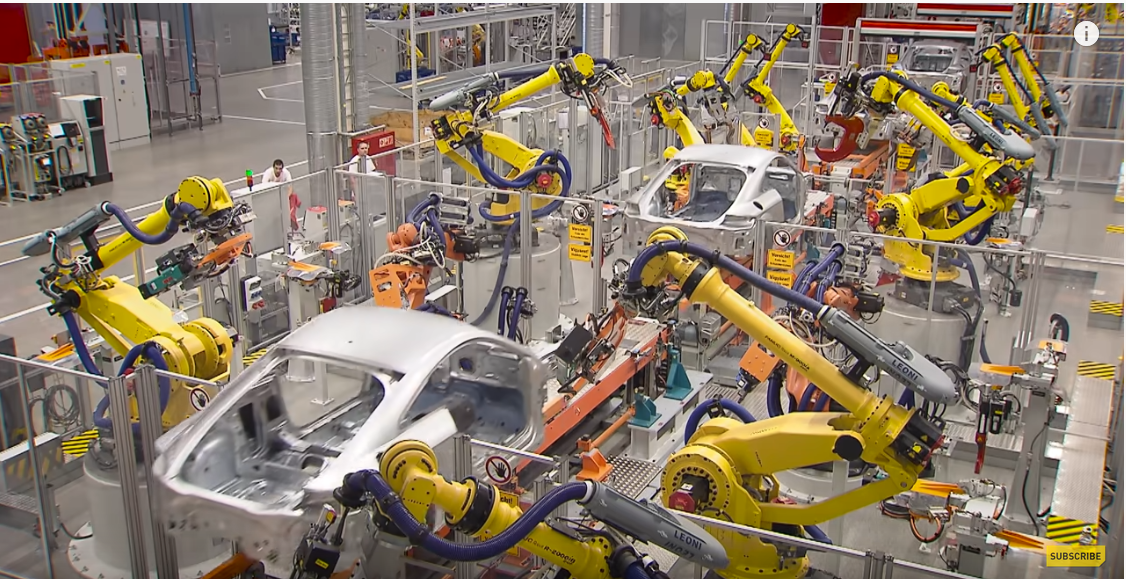 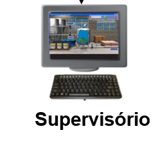 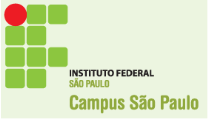 Tecnologia Integradora
INTRODUÇÃO
Processo

Processo em Batelada
No processo em batelada, uma dada quantidade de material é processada através de passos unitários, cada passo sendo completado antes de passar para o seguinte.
Ex: indústria alimentícia.
Automação
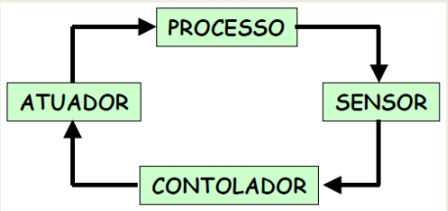 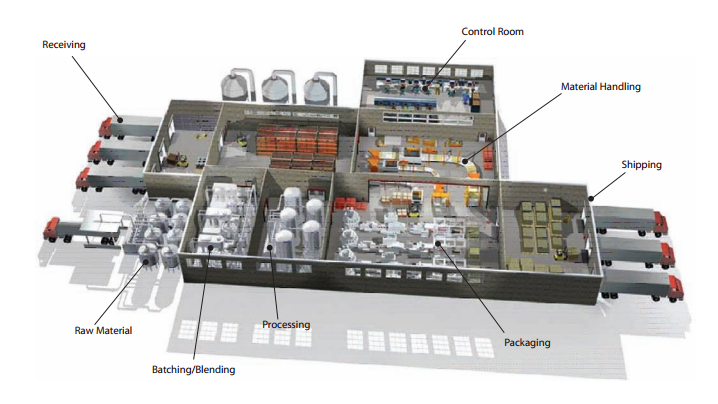 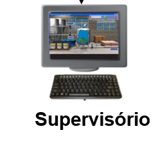 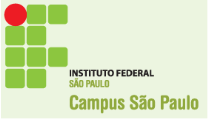 Tecnologia Integradora
INTRODUÇÃO
Processo

Processo em Batelada

Ex: indústria de Bebidas.
Automação
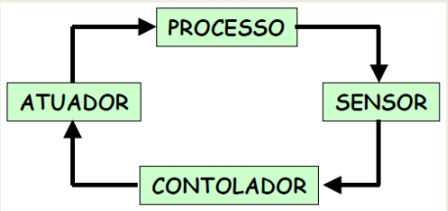 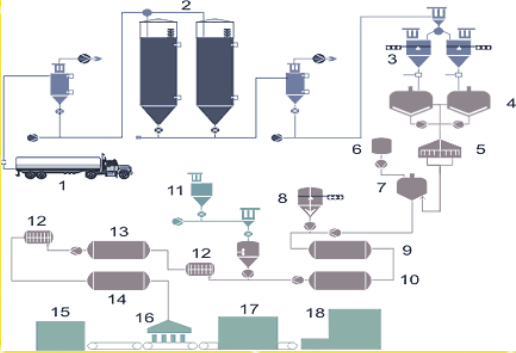 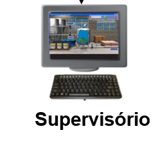 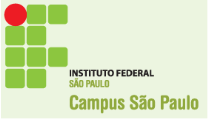 Tecnologia Integradora
INTRODUÇÃO
Processo

Processo Contínuo
 Um processo industrial é contínuo quando a matéria prima entra num lado do sistema e o produto final sai do outro, continuamente. 
Ex: indústria petroquímica.
Automação
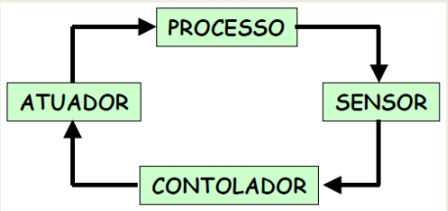 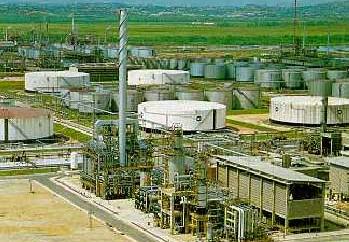 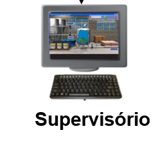 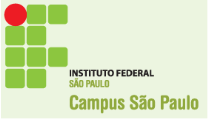 Tecnologia Integradora
INTRODUÇÃO
Processo

Processo Contínuo

Ex: indústria de cimento.
Automação
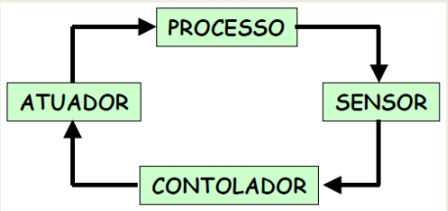 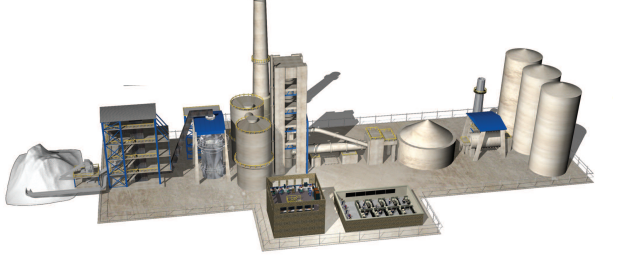 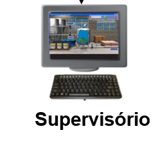 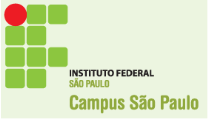 Tecnologia Integradora
INTRODUÇÃO
Processo

Processo Contínuo

Ex: indústria química.
Automação
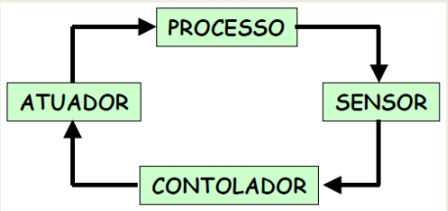 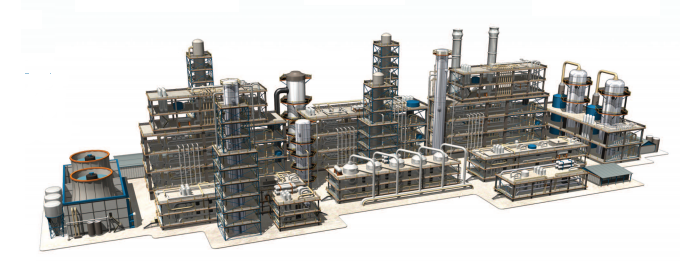 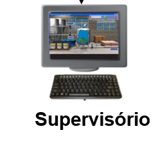 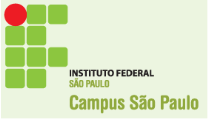 Tecnologia Integradora
INTRODUÇÃO
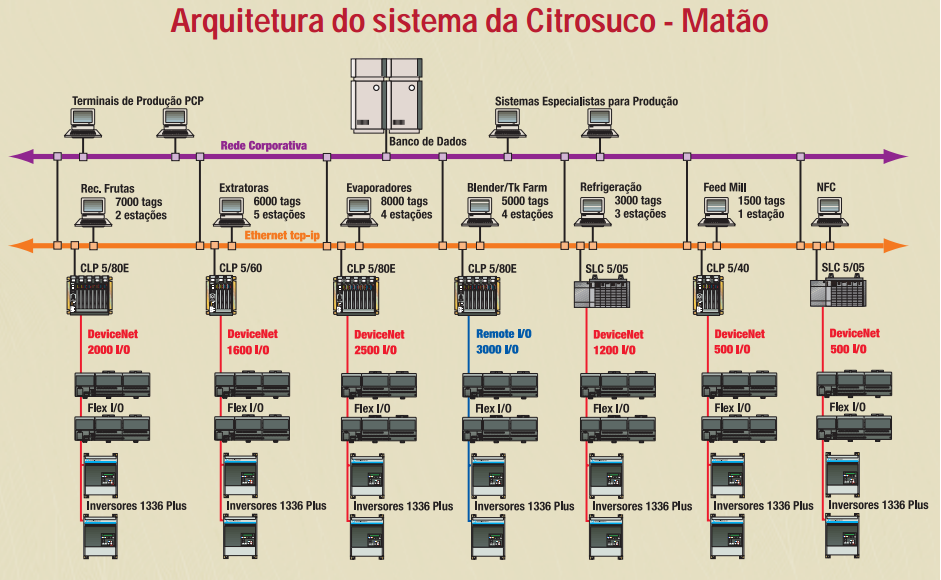 Automação
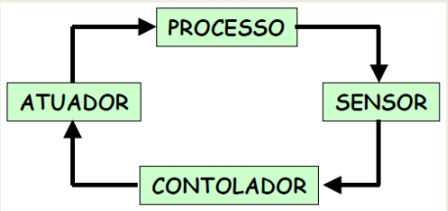 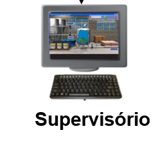 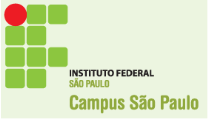 Tecnologia Integradora
INTRODUÇÃO
Modelo de Referência ISA 95
Automação
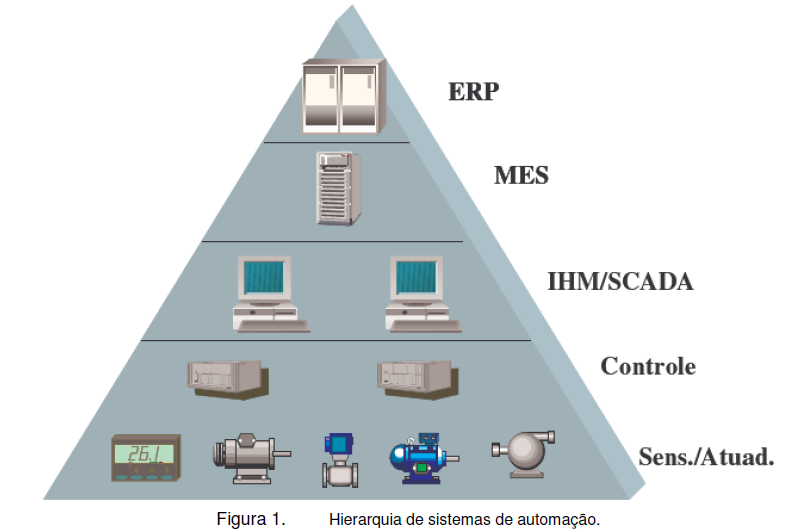 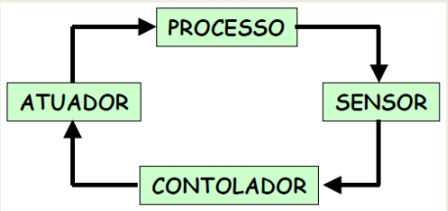 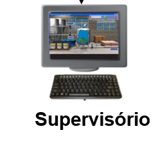 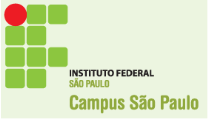 Tecnologia Integradora
INTRODUÇÃO
Modelo de Referência da Indústria 4.0 
(RAMI 4.0)
Automação
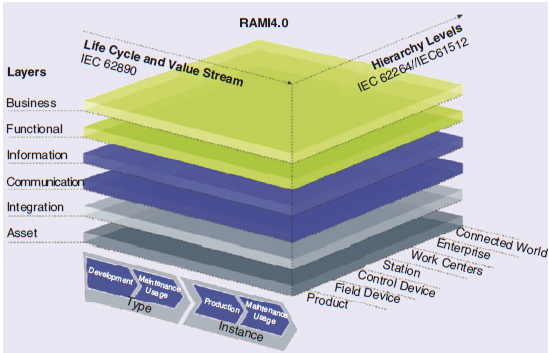 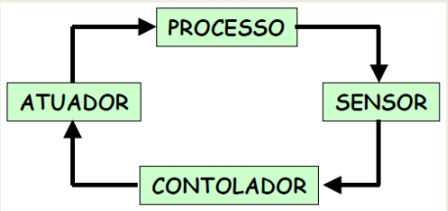 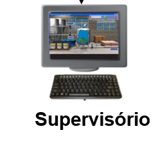 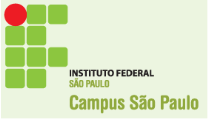 Referência
Conclusões
https://www.youtube.com/watch?v=rbki4HR41-4
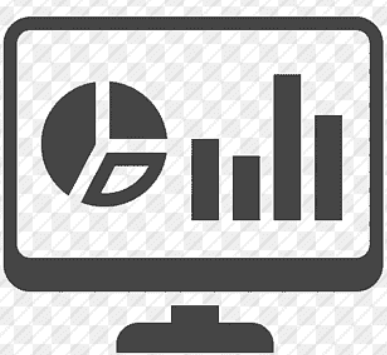 https://www.youtube.com/watch?v=4Xo3A4w3QnM
http://professorcesarcosta.com.br/disciplinas/cosed
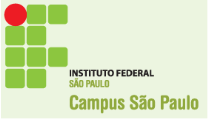